RUCIO for JUNO
Riccardo Bruno
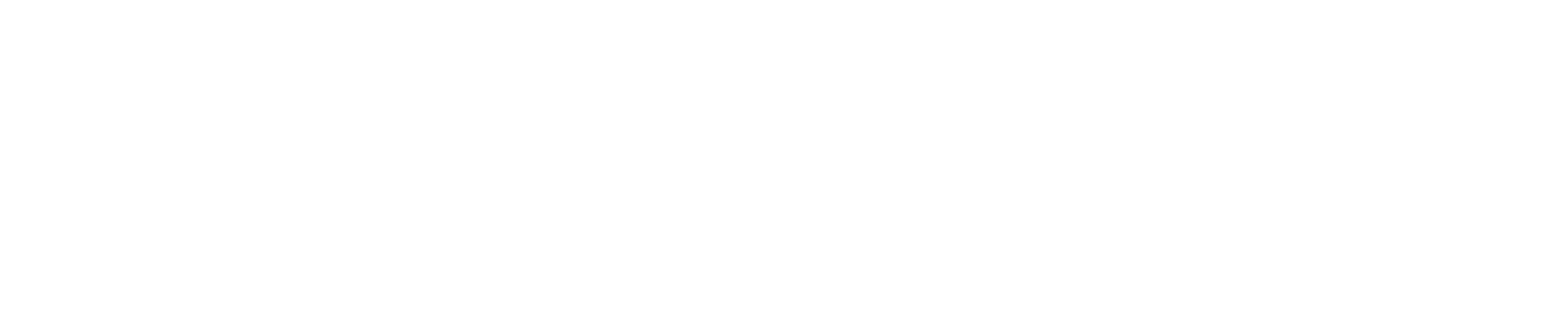 rucio.cern.ch
Rucio provides a complete and generic scientific data management federation 
○  Seamless integration of scientific and commercial storage and their network systems 
○  Data is stored in files and can contain any potential payload 
○  Facilities can be distributed at multiple locations belonging to different administrative domains 
○  Designed with more than a decade of operational experience in very large-scale data management 
Rucio manages location-aware data in a heterogeneous distributed environment 
○  Creation, location, transfer, deletion, and annotation 
○  Orchestration of dataflows with both low-level and high-level policies 
Principally developed by and for ATLAS, now with many more communities 
Rucio is open-source software licenced under Apache v2.0 
Makes use of established open-source toolchains
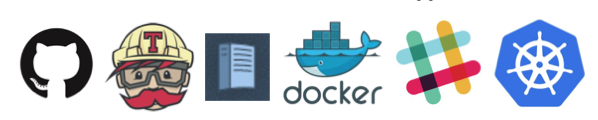 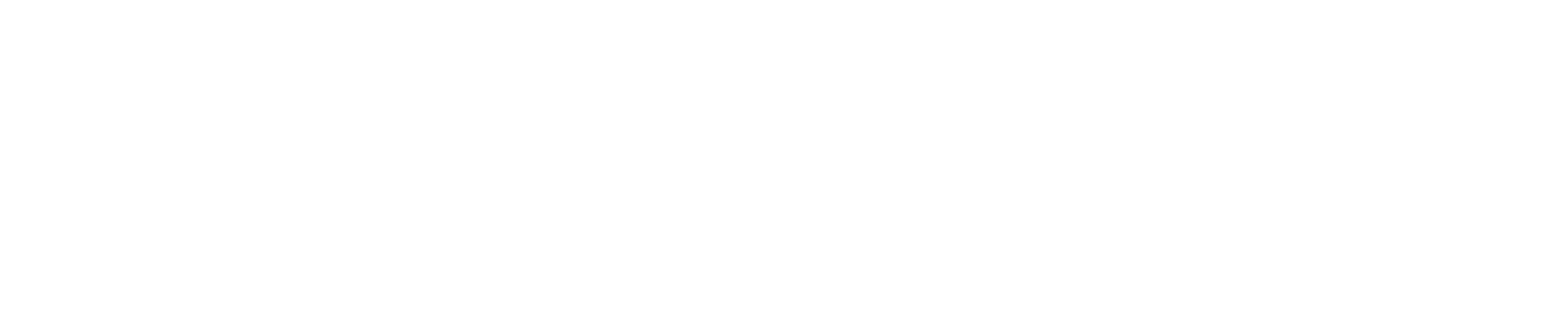 Main functionalities
Provides many features that can be enabled selectively 
 File and dataset catalog 
 Transfers between facilities including disk, tapes, clouds, HPCs 
 Web-UI, CLI, and API to discover/download/upload/transfer/annotate data 
 Extensive monitoring for all dataflows 
 Support for caches and CDN workflows 
 Expressive policy engines with rules and subscriptions 
 Automated corruption identification and recovery 
 Data popularity based replication ○... 
Rucio can be integrated with Workload and Workflow Management System 
Already supporting PanDA, the ATLAS WFMSCommunities are evaluating or developing integrations, e.g., CRAB, DIRAC, Pegasus, or Condor
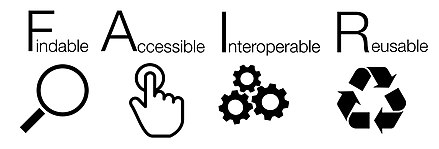 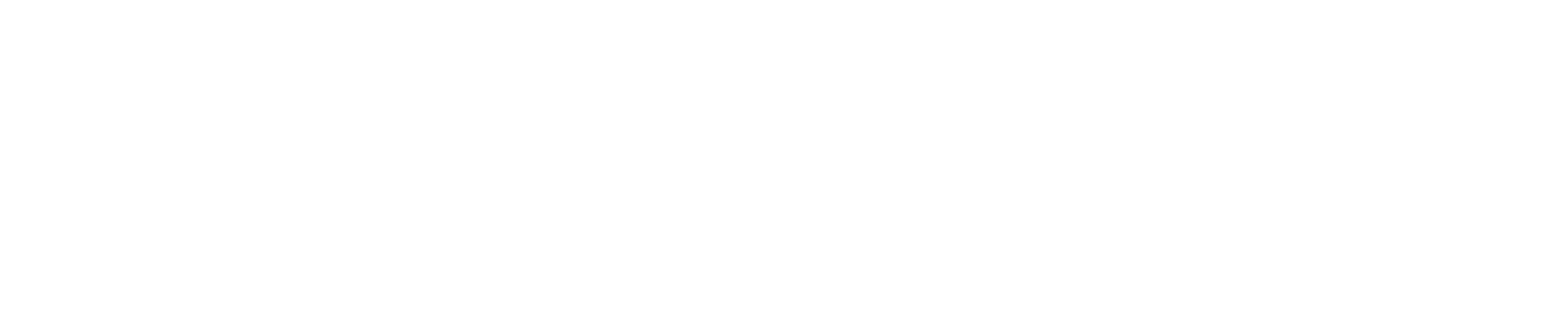 Current situation
Evaluating RUCIO
Team members: Riccardo Bruno, Agnese Martini, Andrea Rendina
Documentation reference: rucio.readthedocs.io/en/latest/
Test environment	
Accessible from CNAF bastion host: bastion.cnaf.infn.it
Test machine available at: 131.154.97.140
Authentication with username/password and ssh-key exchange
Docker environment available
RUCIO development environment tests
Support from CERN from Slack workspacke ‘RUCIO’ 
Channel: juno
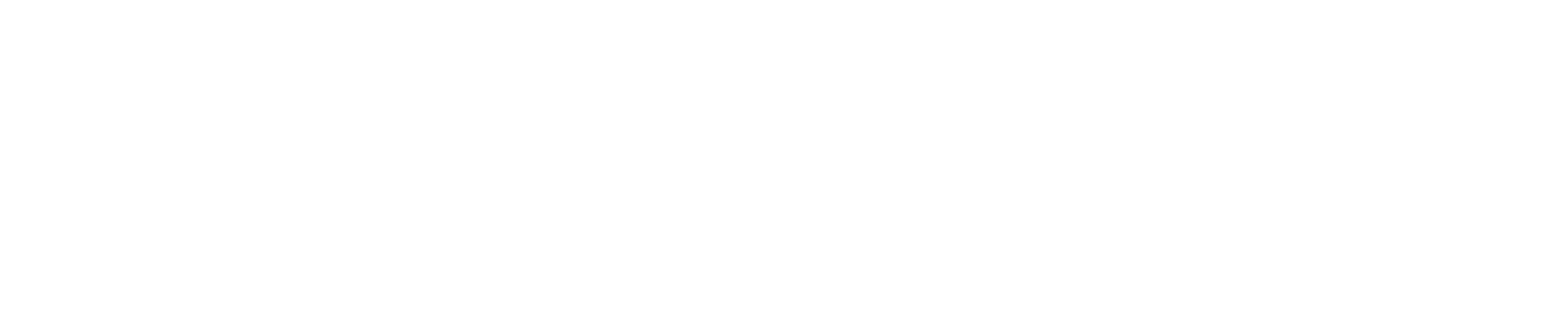 Next steps
Installation
Switch development environment into a production-like setup (kubernetes)
Proofing
Attach dummy storage elements
test most important features
Extend  to other JUNO data centers
DIRAC integration
Contact DIRAC people involved with RUCIO integration
Integrate the test environment
Go in production
Provide instructions and automated scripts to share